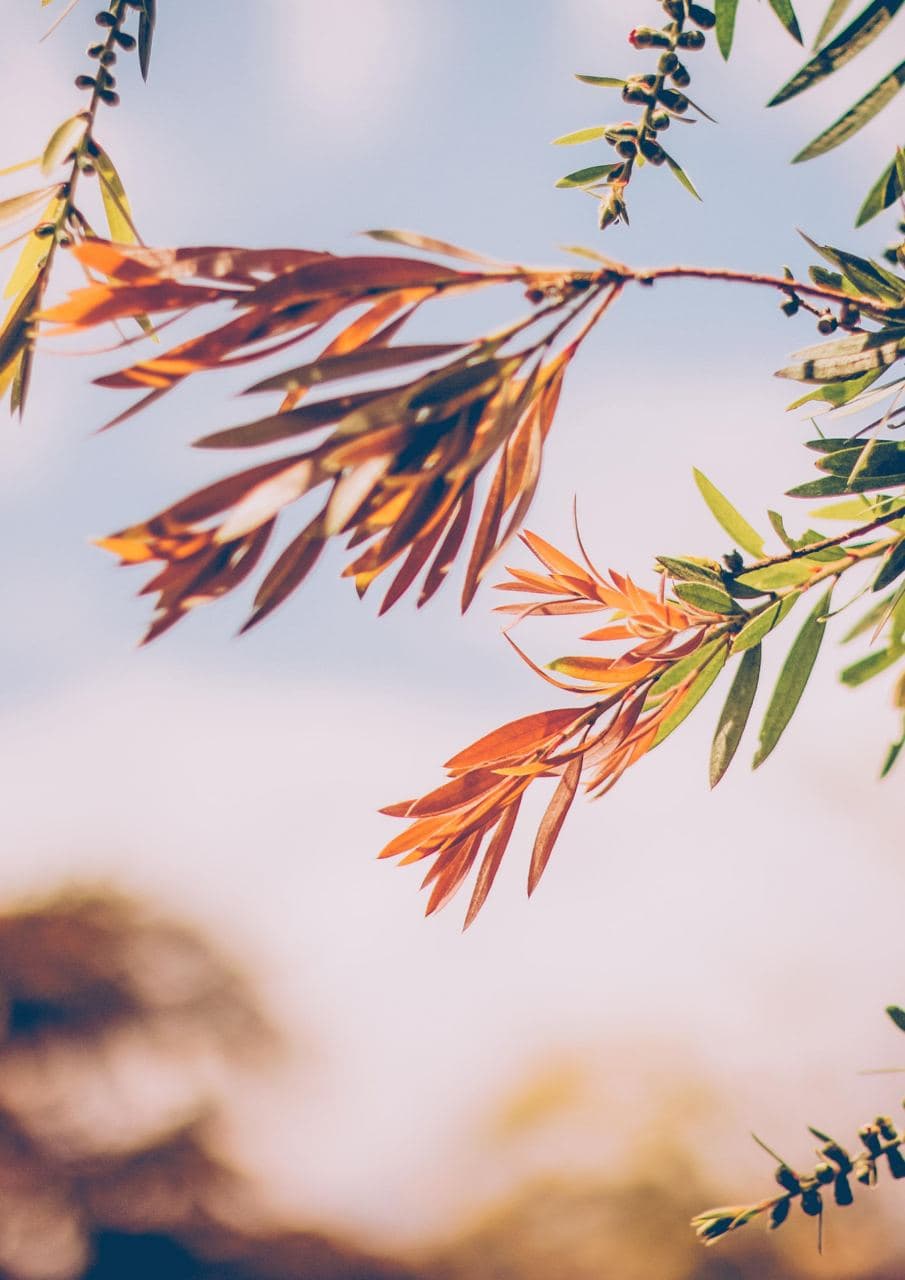 ما أجمل الحياة بذكر الله .....
سبحان الله والحمد لله                              
                                      ولا إله إلا الله والله أكبر
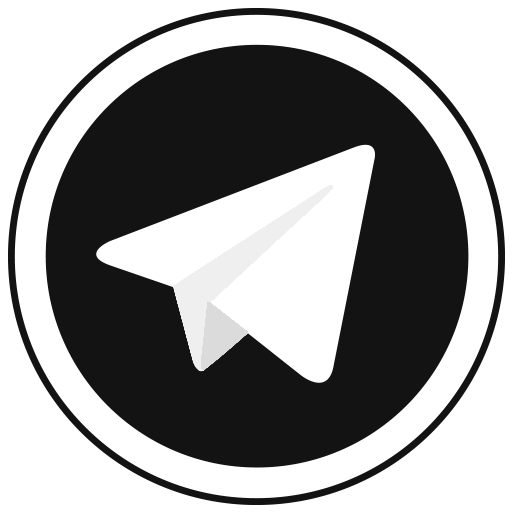 قناة البيان للعروض والعلوم الشرعية
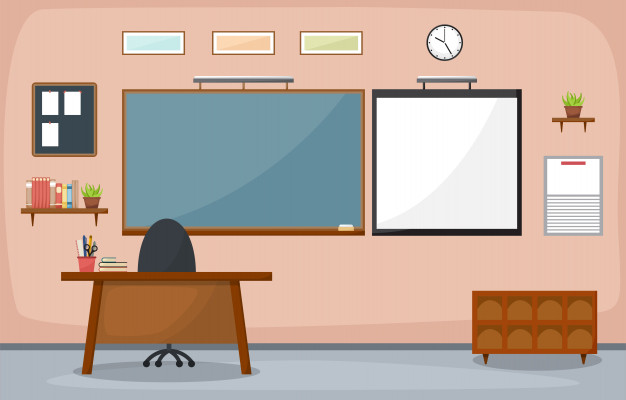 المادة:
  
 التاريخ :
بسم الله الرحمن الرحيم
السلام عليكم ورحمة الله وبركاته 
حياكم الله وبياكم وجعل الجنة مثوانا ومثواكم  ❤
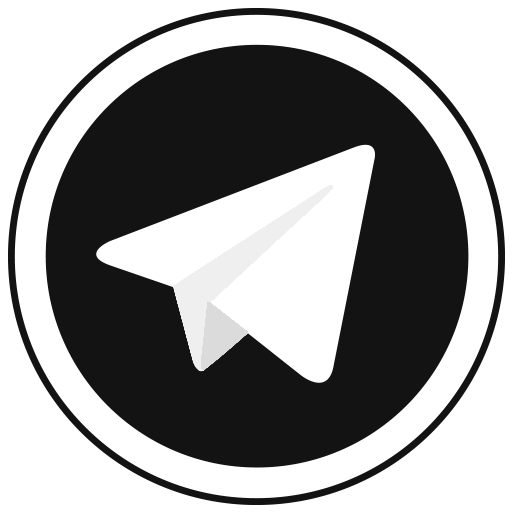 قناة البيان للعروض والعلوم الشرعية
قوانين الدرس الافتراضي المتزامن
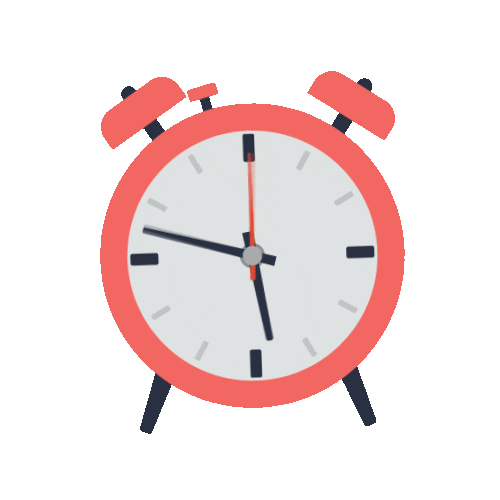 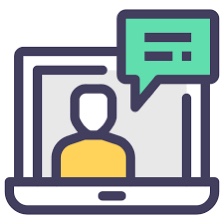 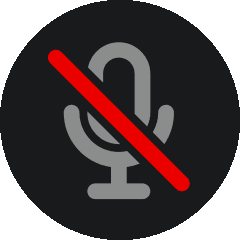 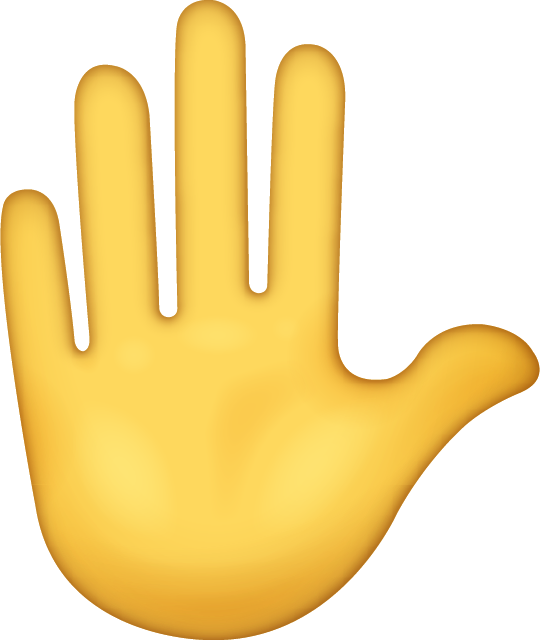 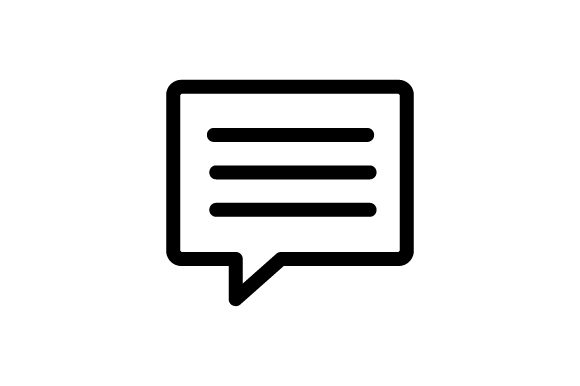 الحضور قبل الحصة الدراسية وعدم المغادرة إلا بعد انتهائها
عدم الكتابة في دردشة ا إلا بإذن المعلم /ة
اغلاق المايك وعدم فتحه إلا بإذن المعلم
رفع اليد عند المشاركة وانتظار الموافقة
الاحترام والتقدير
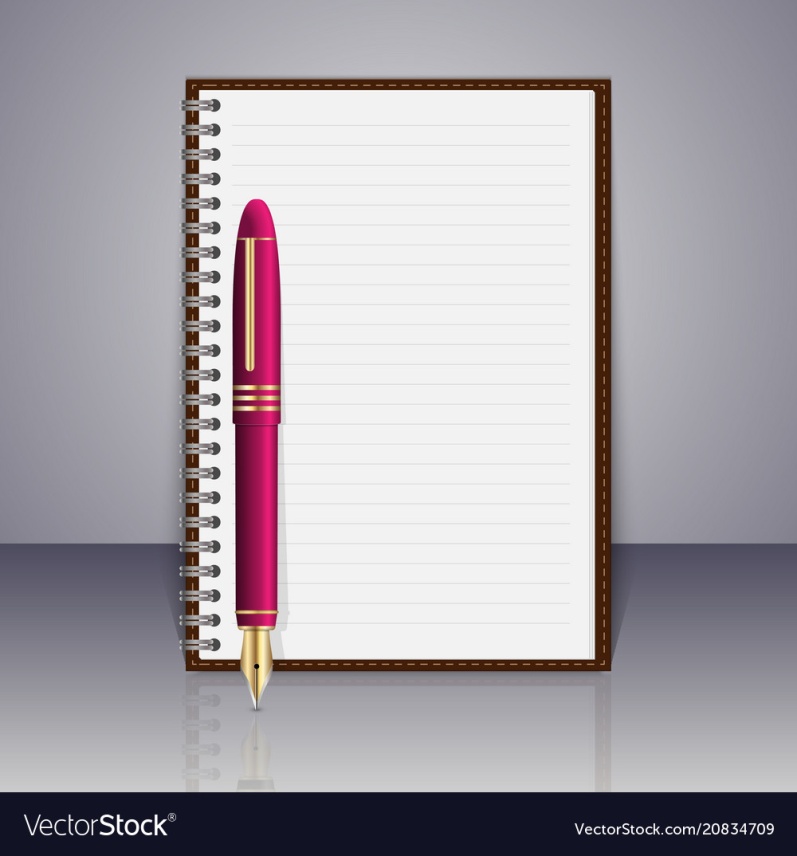 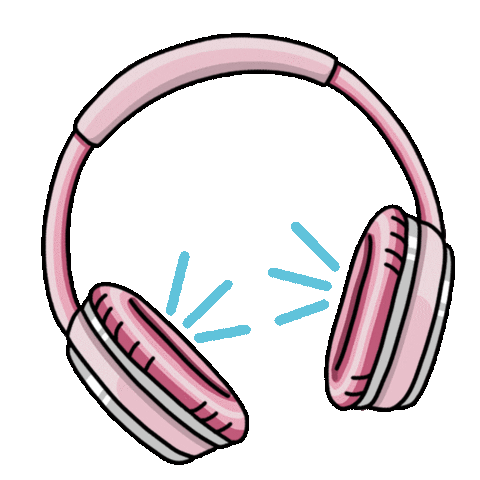 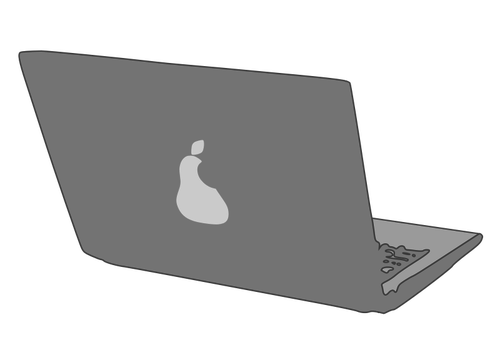 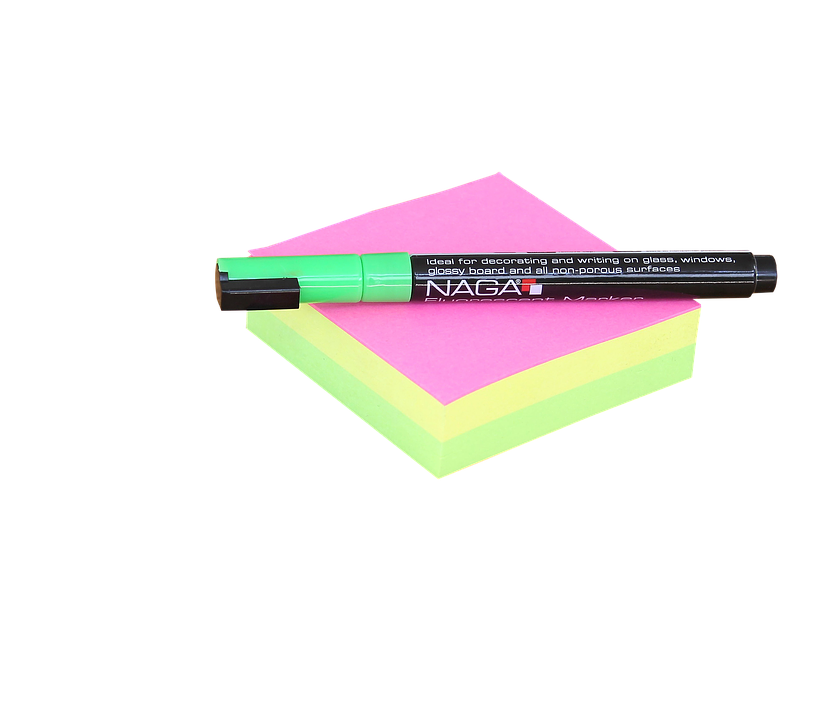 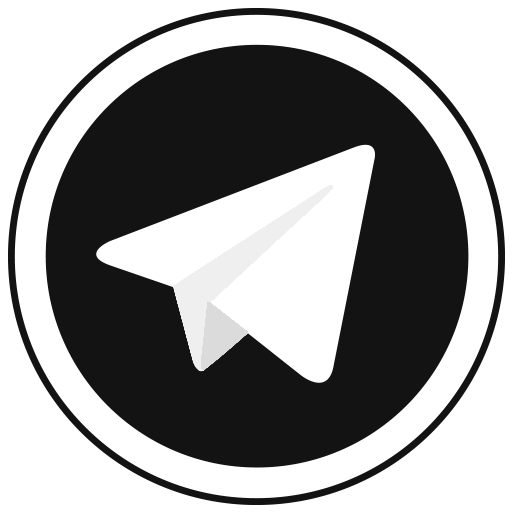 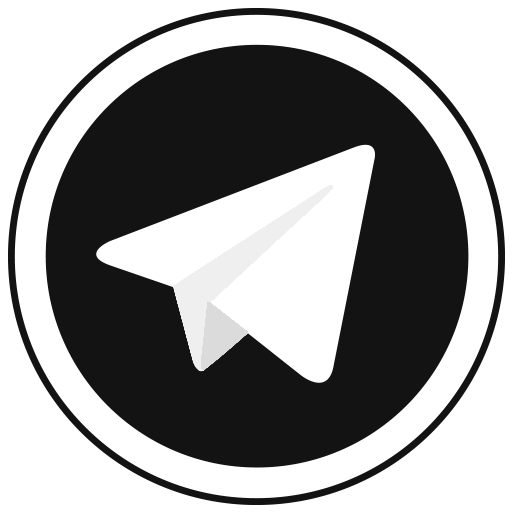 الإستماع والهدوء وعدم مقاطعة المعلم/ة
احضار الأدوات الدراسية
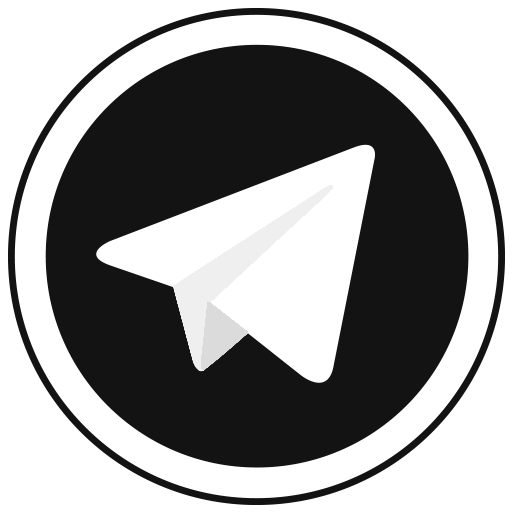 قناة البيان للعروض والعلوم الشرعية
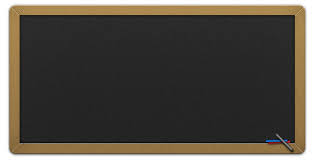 عنوان الدرس:
لا تستهين بأثر الذكر في صلاح يومك واستقامة حالك؟فذكر الله حياة..قال صلى الله عليه وسلم مثل الذي يذكر ربه والذي لا يذكر ربه مثل الحي والميت
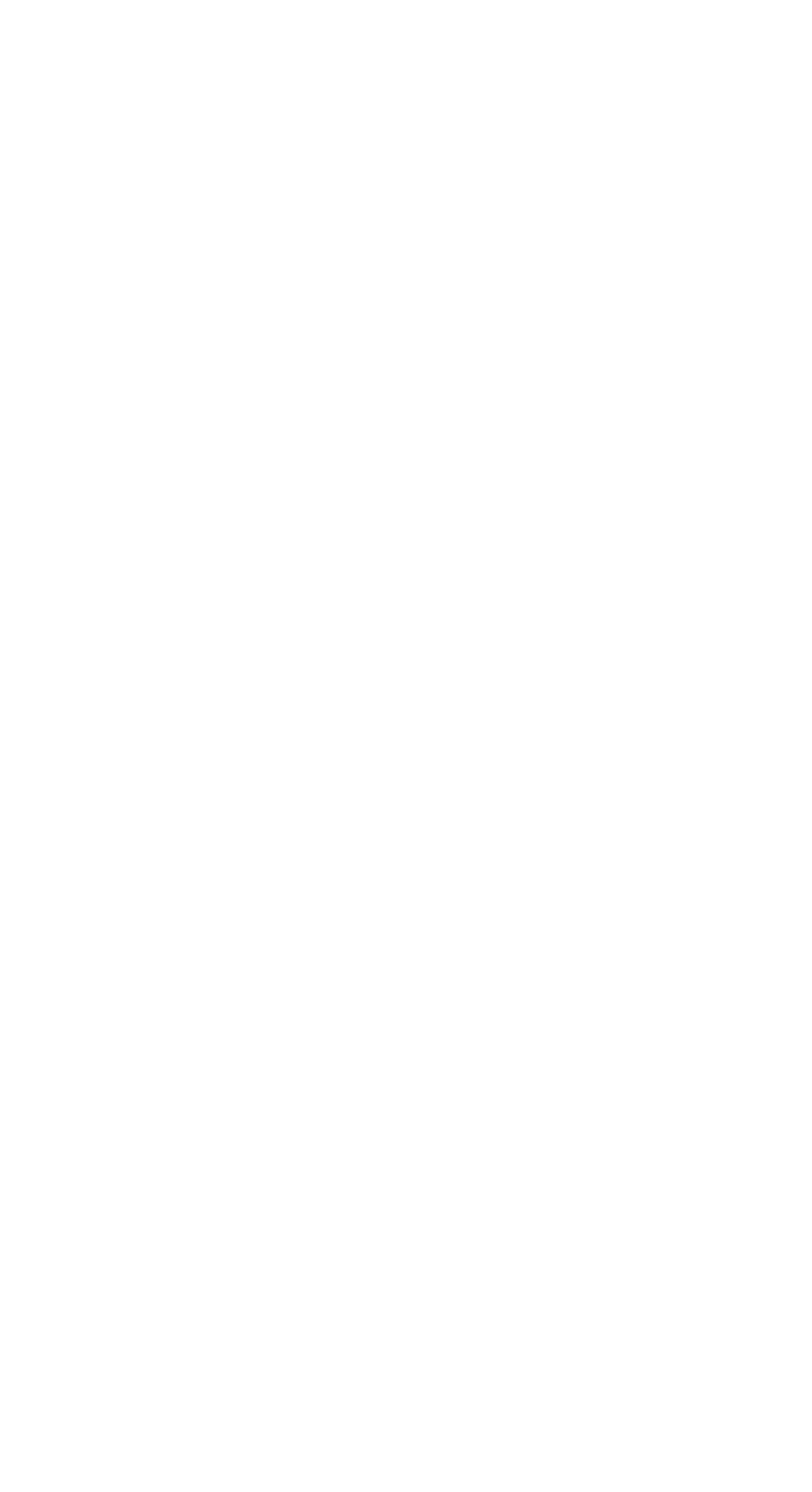 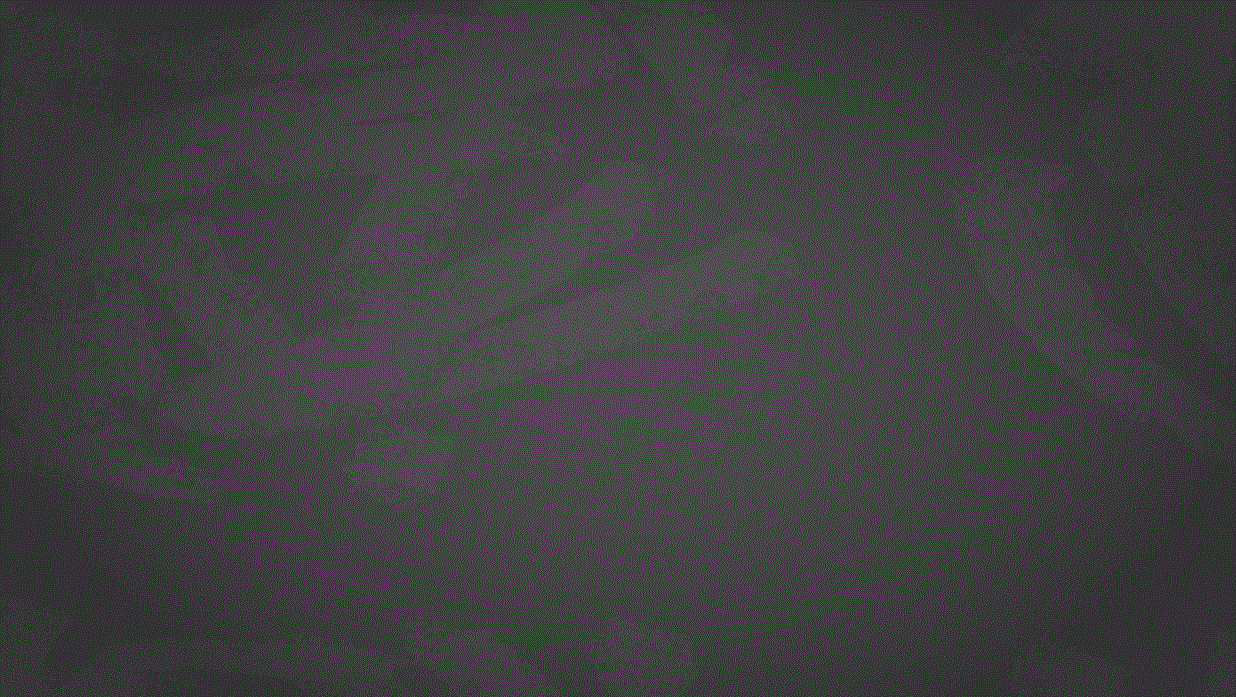 استراتيجية العصف الذهني
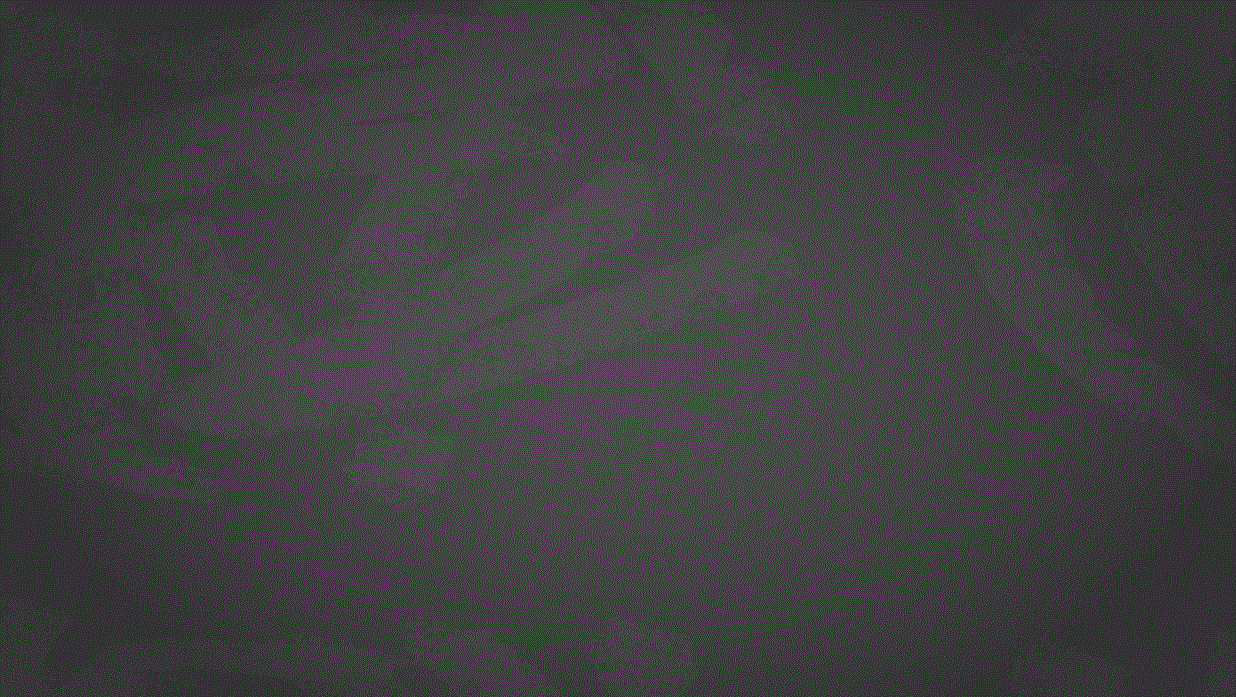 استراتيجية جدول التعلم
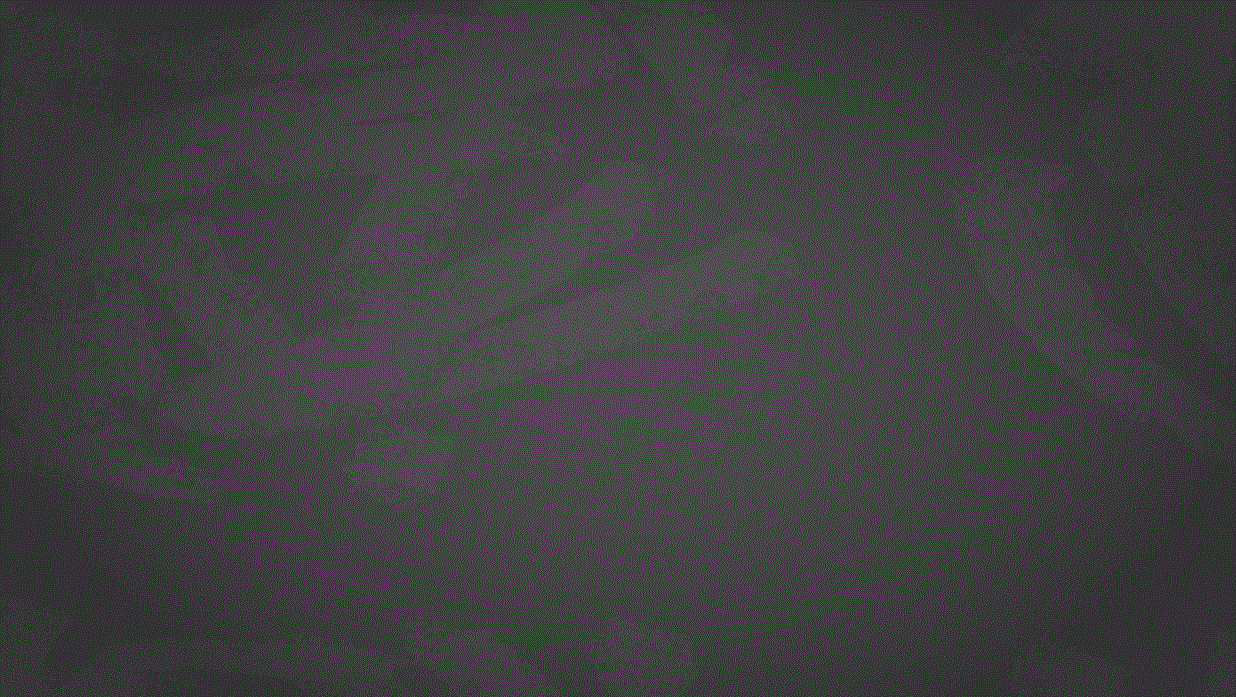 ..........
.........
...........
استراتيجية خرائط المفاهيم
....................
..................
.....................
...................
...............
.............
...............
.......................
............
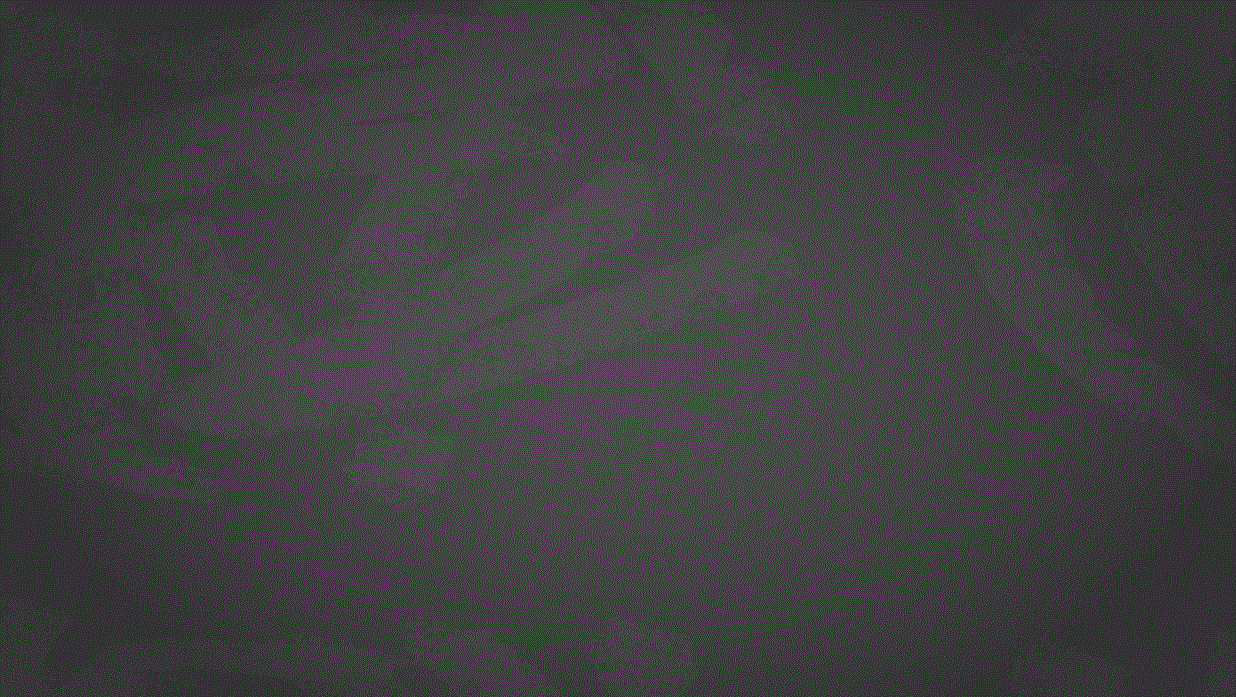 استراتيجية خرائط المفاهيم
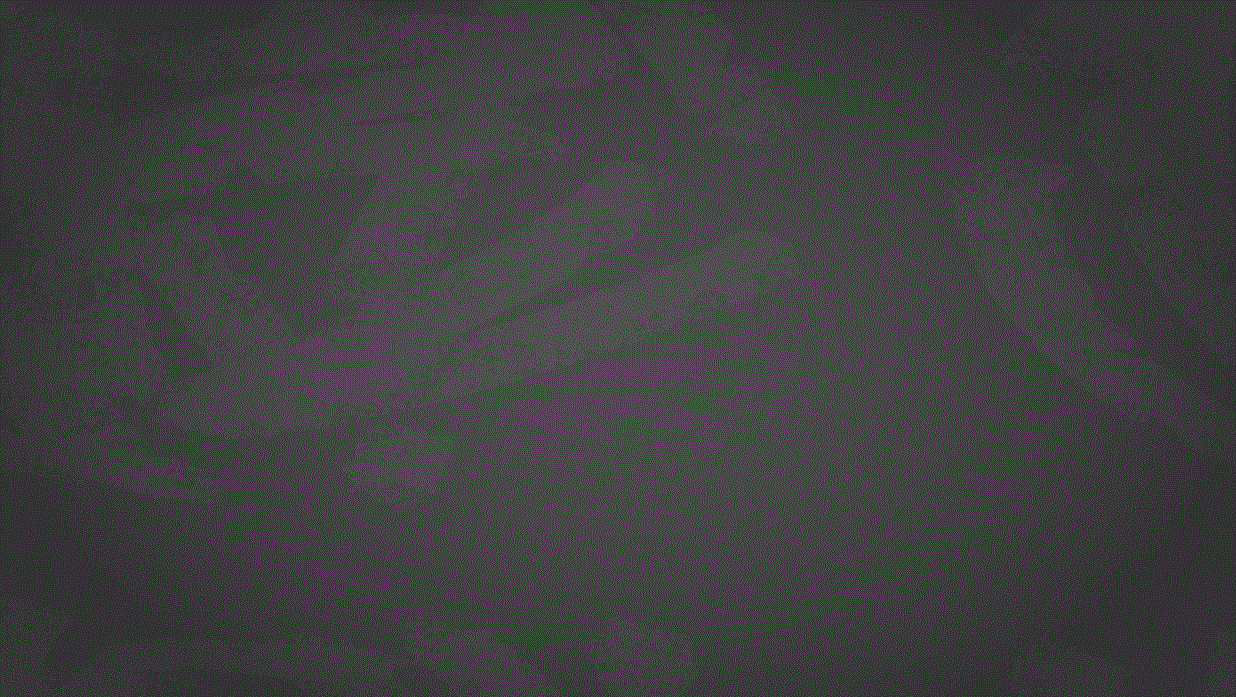 من خلال استراتيجية من أنا  عرفي بالصحابي 
      منظم تراجم الصاحبة؟
خاصة بمادة الحديث
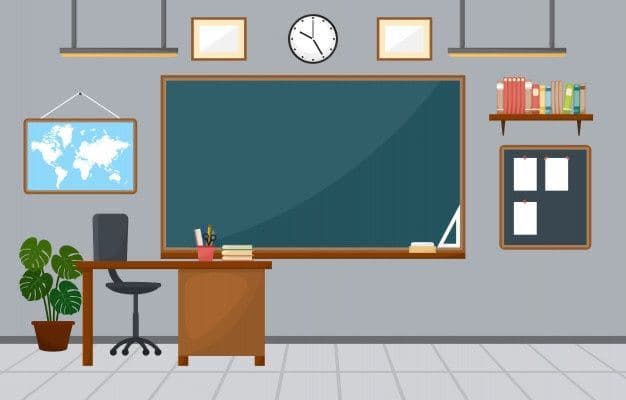 عنوان الدرس:
رابط  للموضوع
رابط
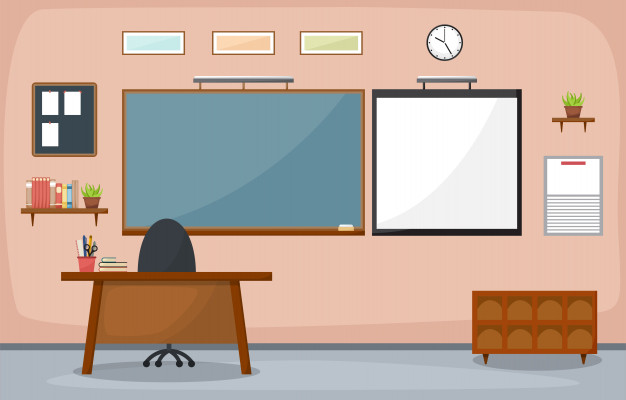 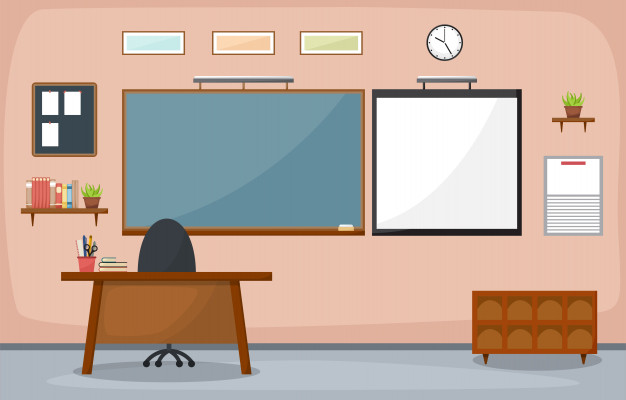 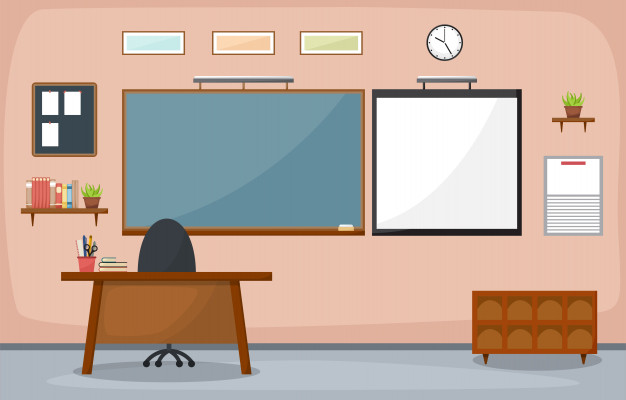 استراتيجية قراءة الصور
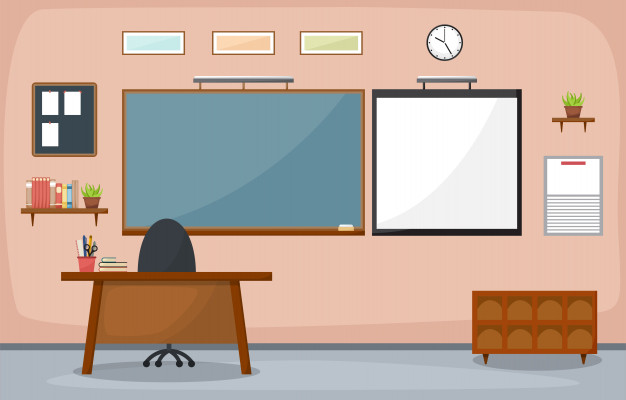 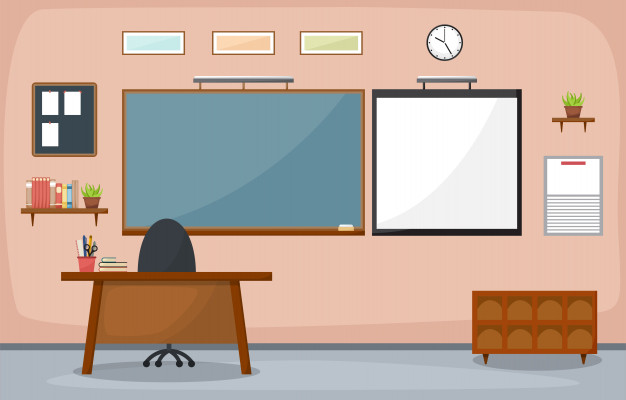 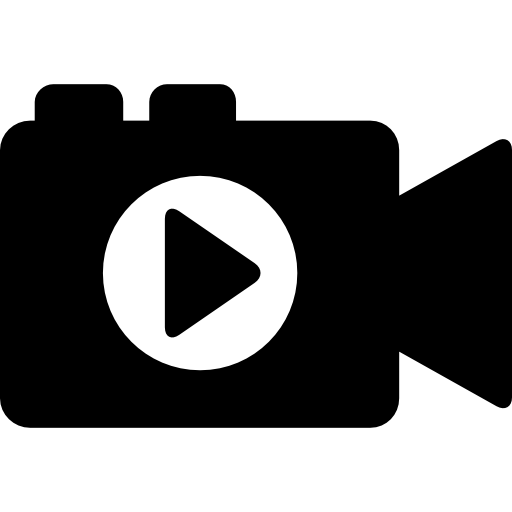 مقطع فيديو
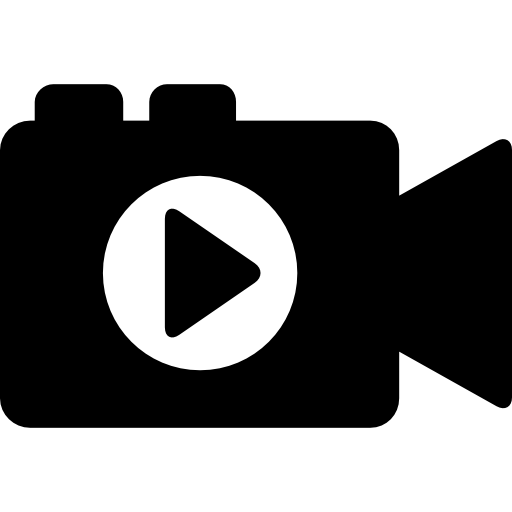 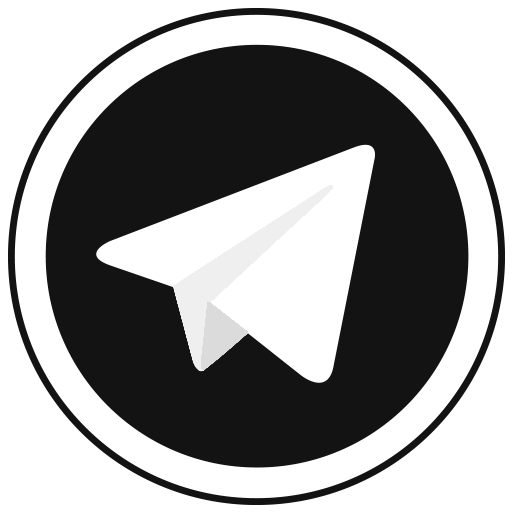 قناة البيان للعروض والعلوم الشرعية
أرح سمعك  وقلب ....
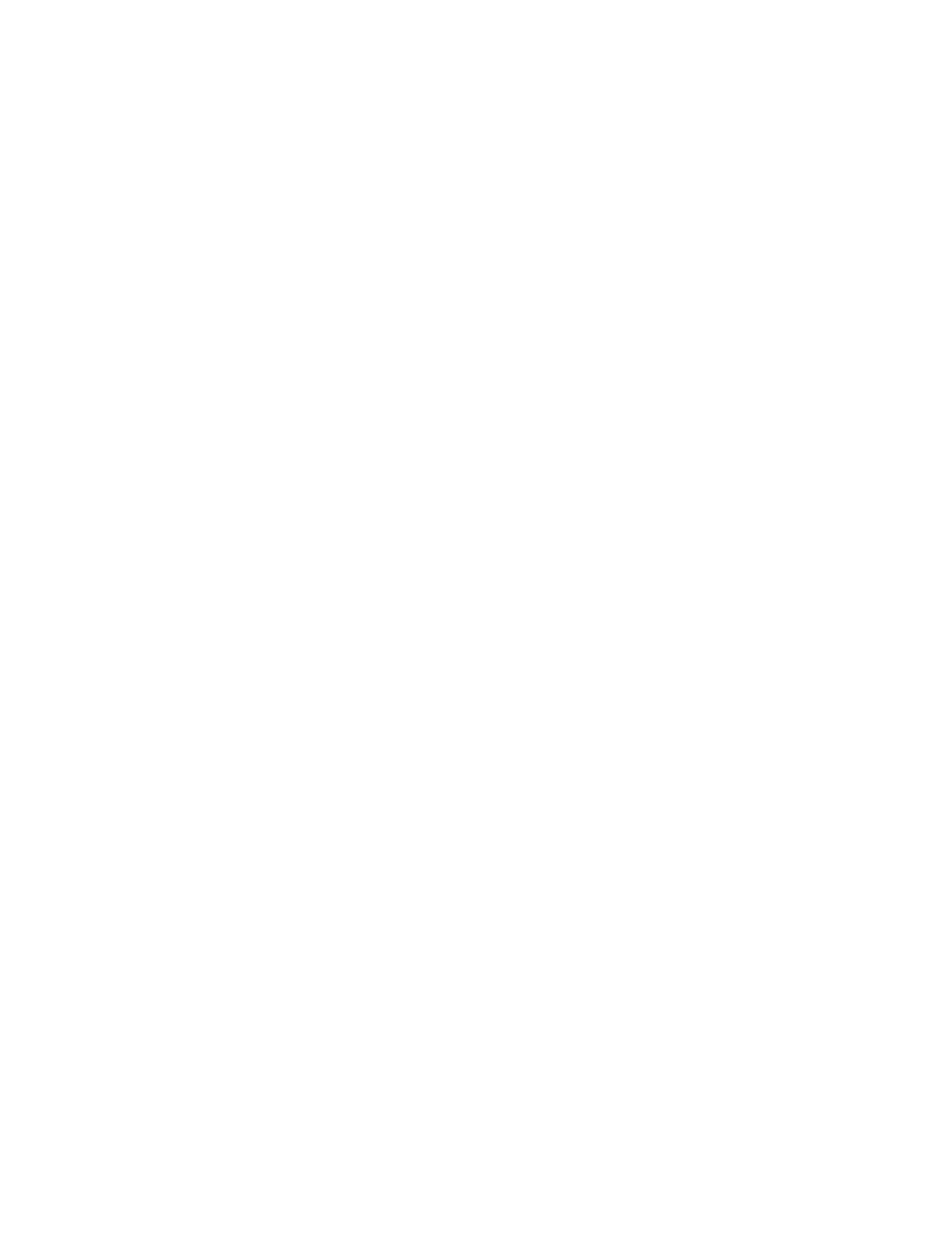 استراتيجية مخطط  فن
مقارنة أوجه الشبة و الاختلاف 
في موضوع أو مفهوم معين
……..
……………………..
……
……………………….
………………………..
…….
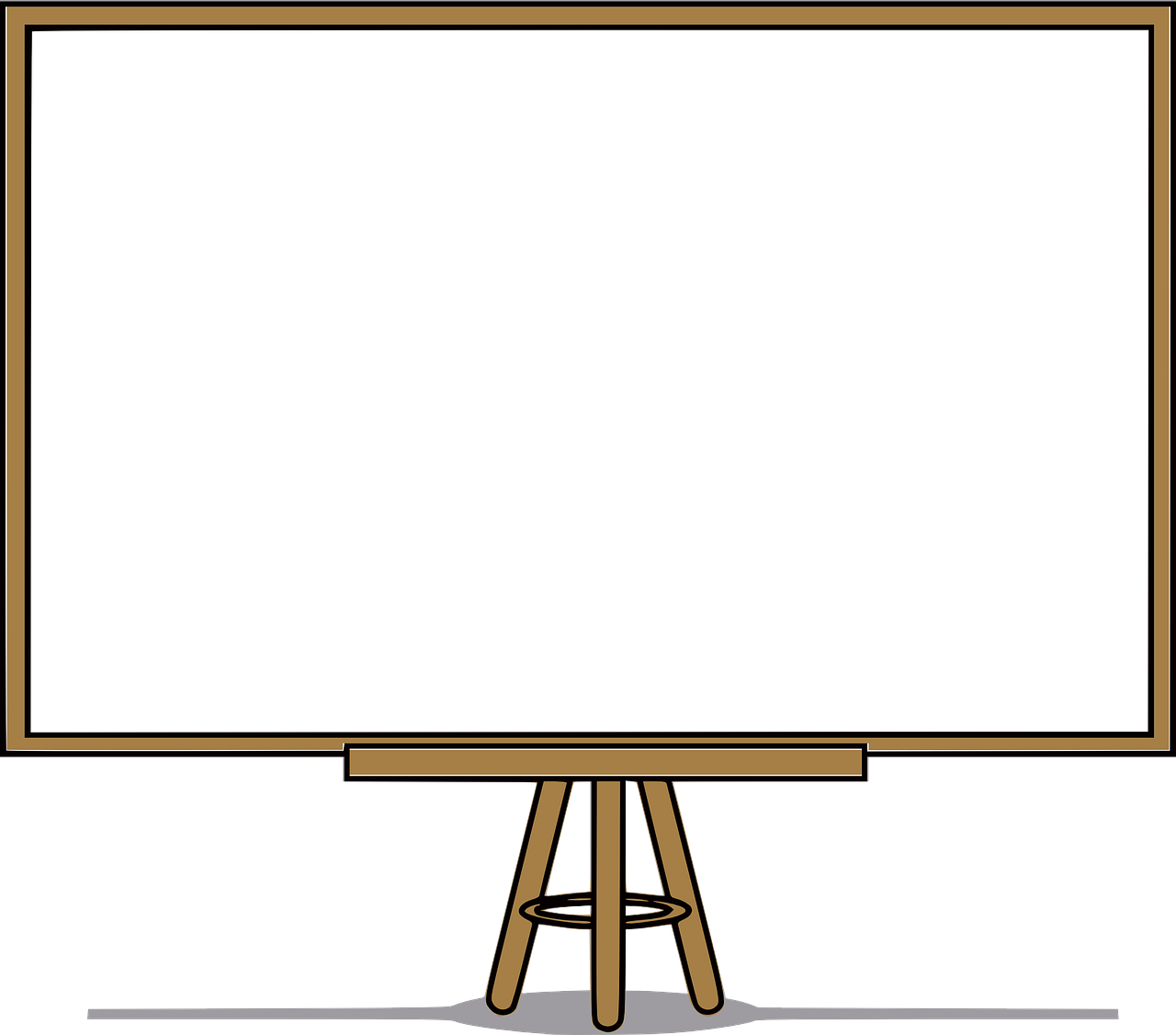 طالبتي المبدعة من خلال دراستك .........بالتعاون
 مع مجموعتك استنتجي اهداف الدرس لهذا اليوم
اهداف الدرس
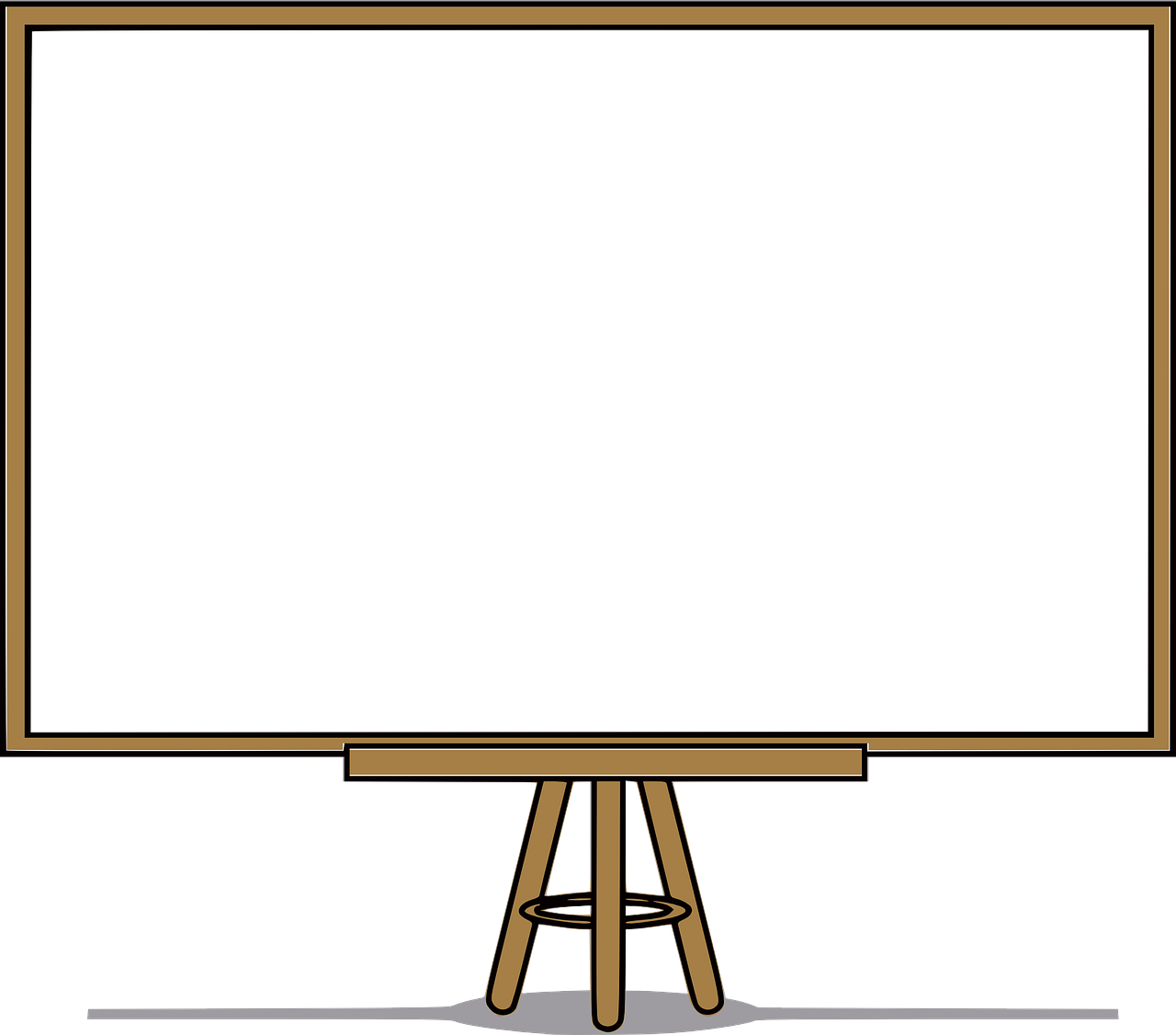 موقع wheelofnames ..   جميل للاختيار العشوائي للطلاب .. كما يمكن وضع كل فصل في قائمة لوحده .. ويمكن استبدال الأسماء بتحديات / اضغط على العجلة
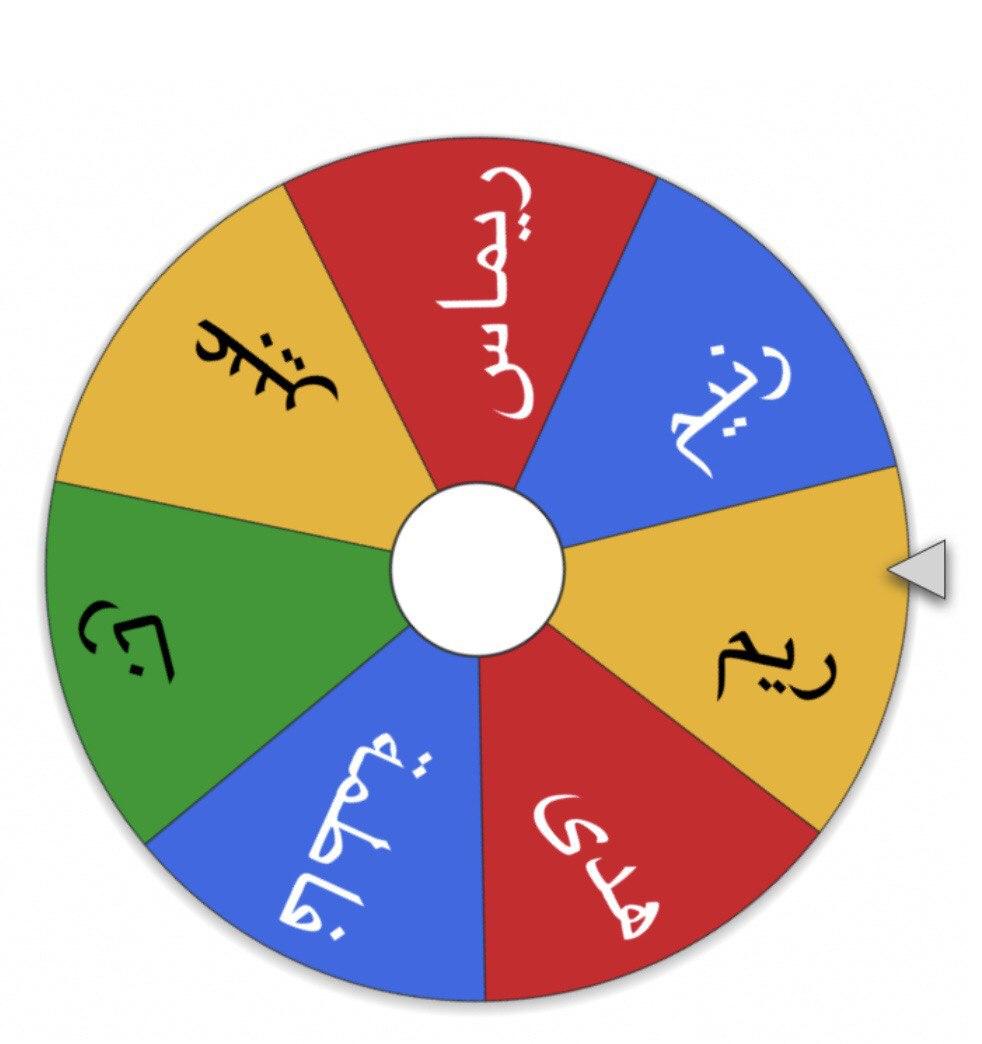 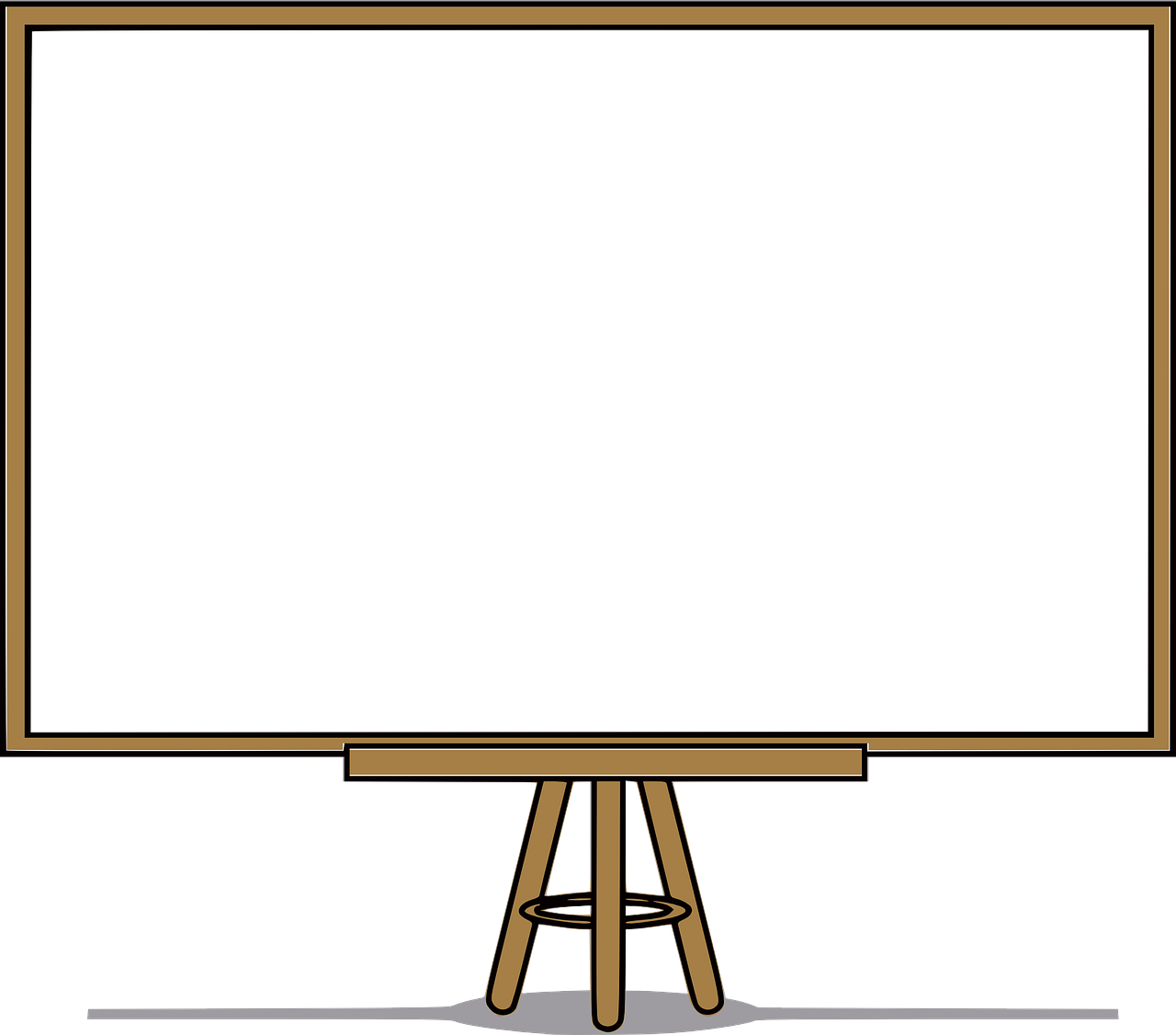 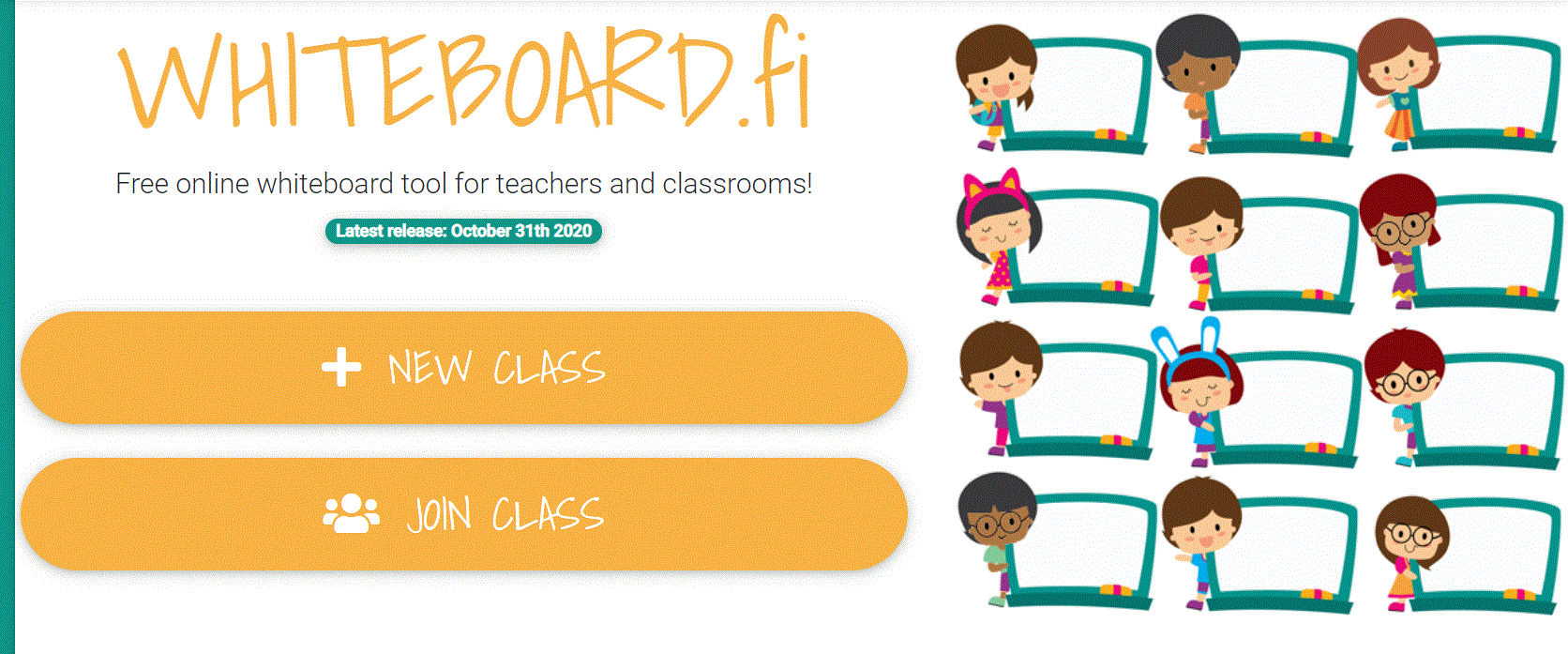 سبورة الفنليندية
سبورة تفاعلية بين المعلم والطالب 
خلال الحصة الافتراضية
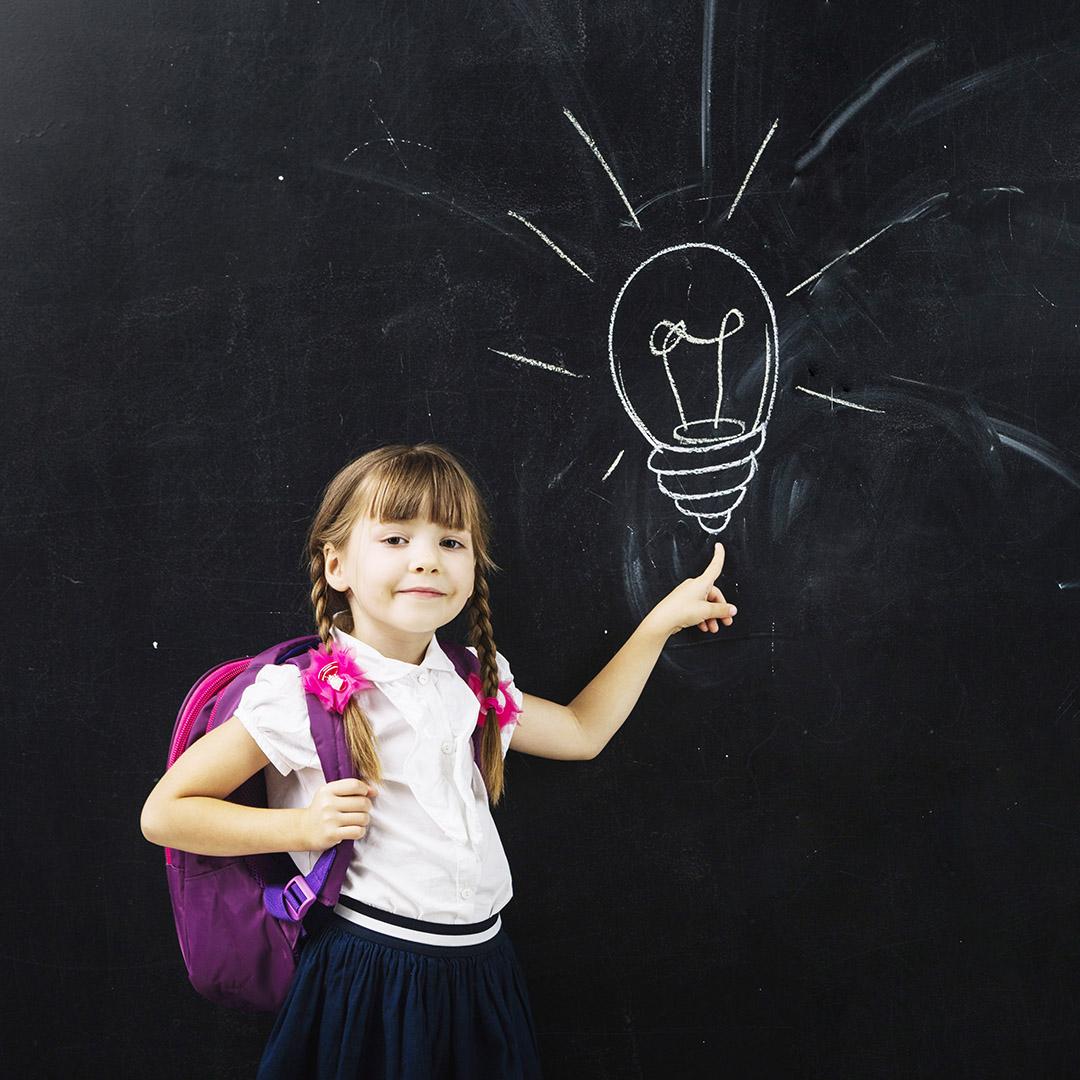 استراتيجية التعليم التعاوني
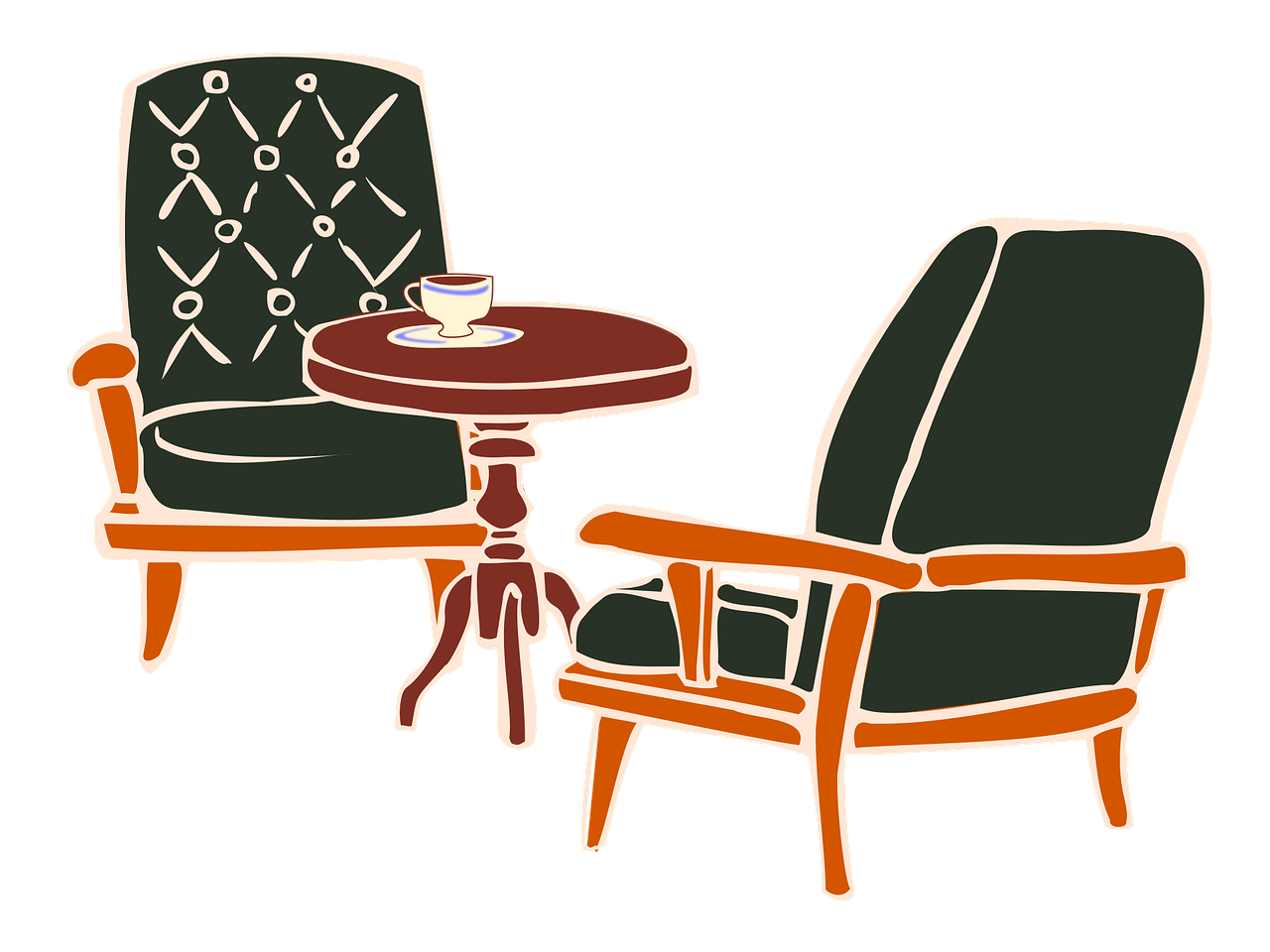 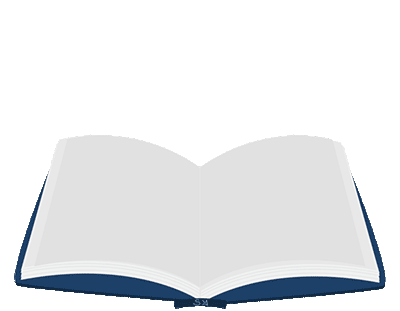 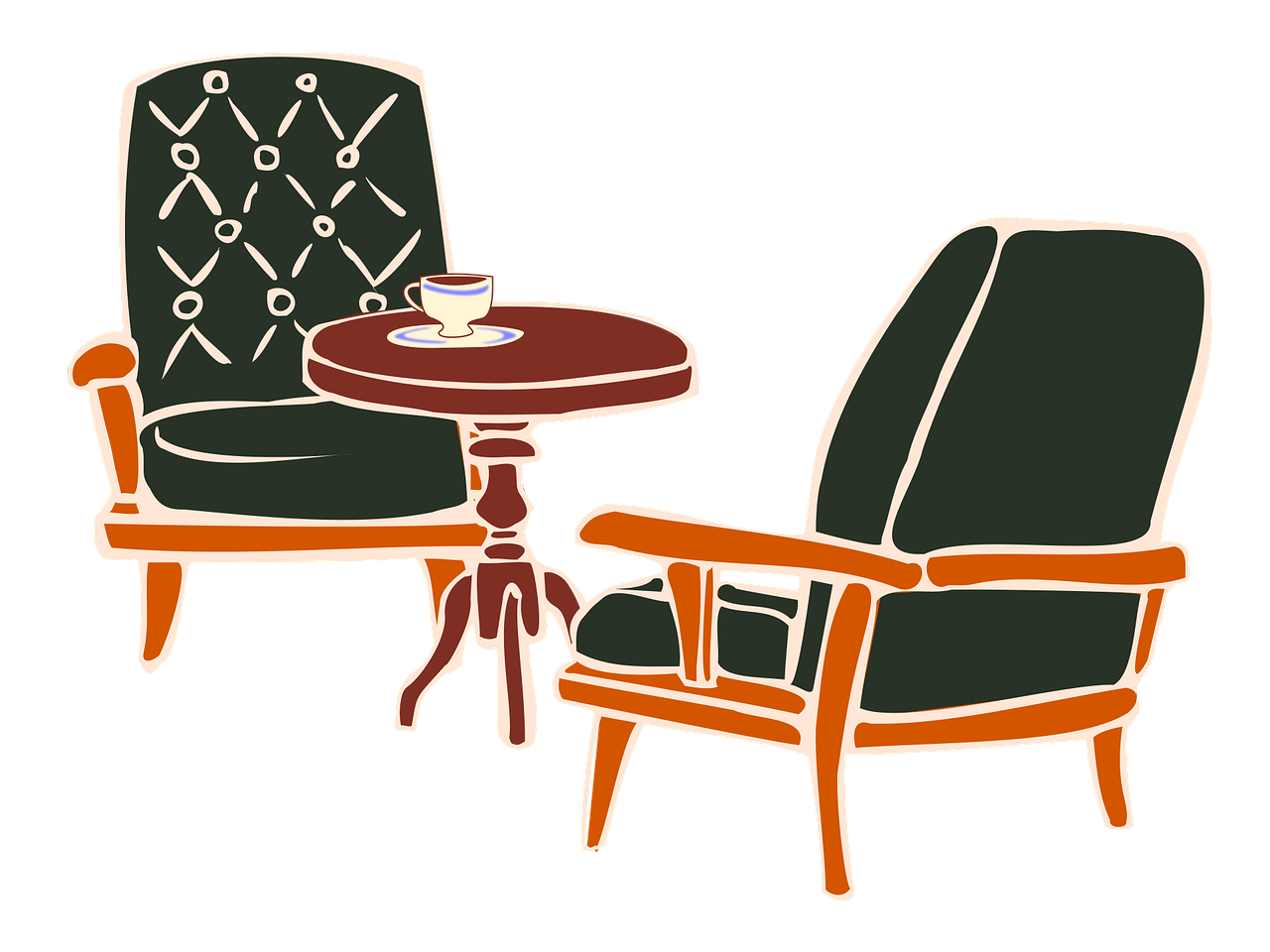 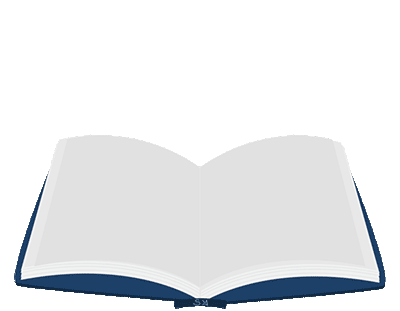 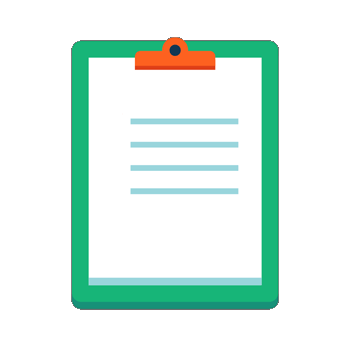 تنزيل قائمة الحضور
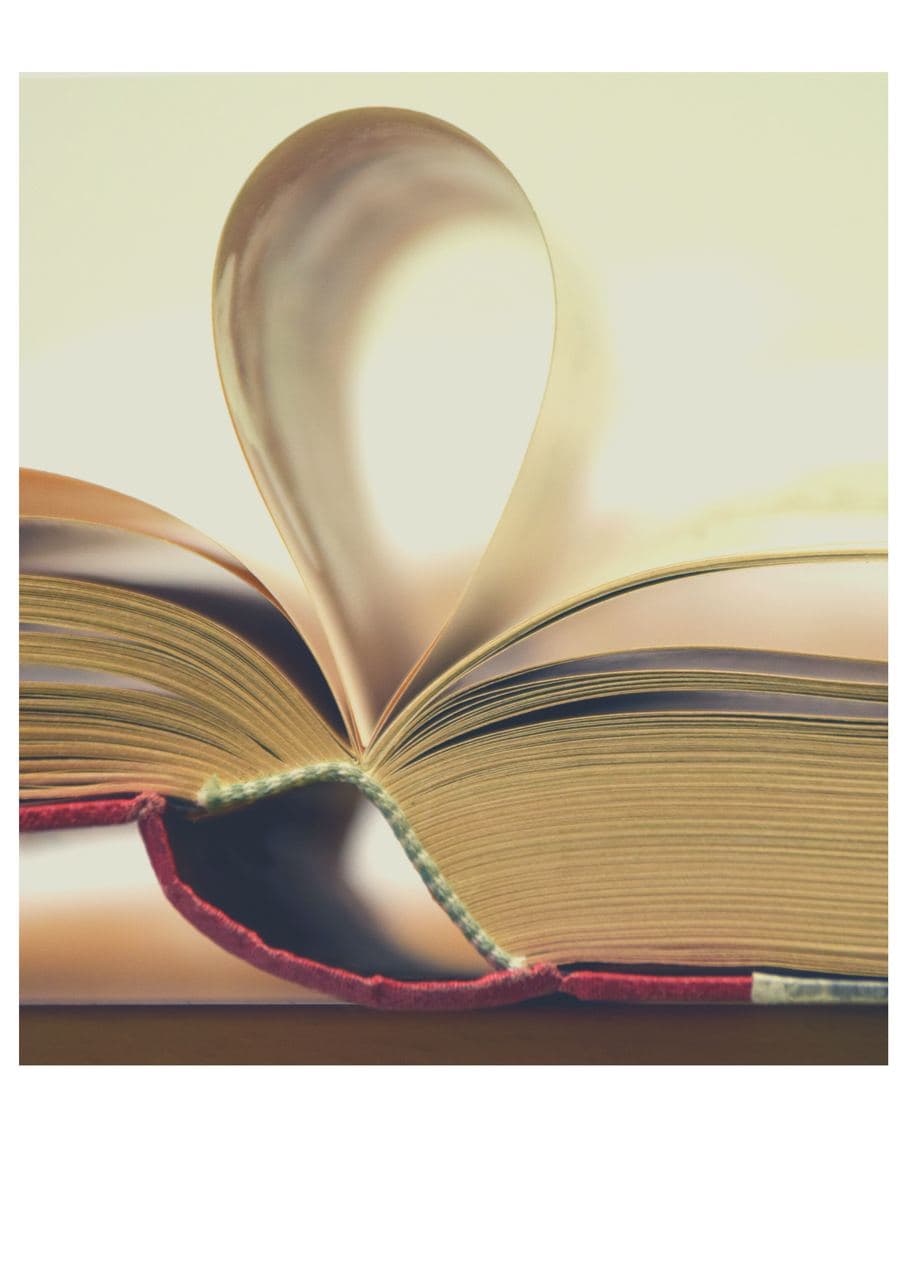 ”الحمد لله الذي هدانا لهذا وما كنا لنهتدي لولا أن هدانا الله“
 
لا تنسوني ووالديّ ولجميع المسلمين من دعواتكم 
إعداد أختكم في الله أ. لؤلؤة بنت عبدالعزيز
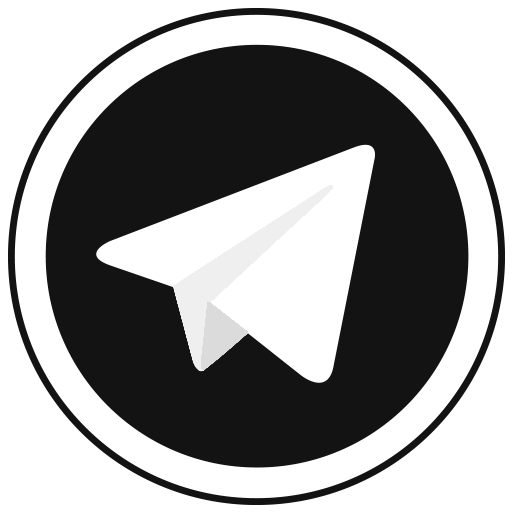 قناة البيان للعروض والعلوم الشرعية